Y12 French Taster Lesson
La technologie et la vie quotidienne
Le but:

Parler de la technologie dans la vie quotidienne
Contenu: Considérer l’importance de la technologie dans la vie quotidienne
Grammaire: Les articles définis et indéfinis
Stratégie: Réviser les compétences de la lecture acquises jusqu’à présent
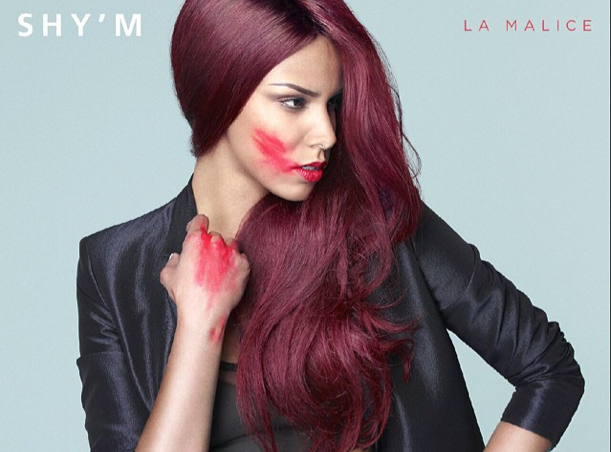 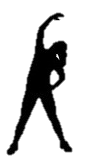 On s’échauffe
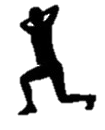 Pour les mots suivants (1 à 6), choisissez la phrase (a à f) qui convient le mieux.
Je peux trouver ma route sur terre et sur mer.
J’appelle mes amis, je recherche des informations, j’envoie des emails et je prends des photos.
J’utilise YouTube ou Dailymotion.
Je veux sauvegarder des films sur mon ordinateur à partir d’Internet.
Je veux acheter sans me déplacer, par l’intermédiaire d’Internet.
Le médecin peut voir à travers le corps.
le téléchargement
le GPS
un achat en ligne
visionner des films
un scanner
un téléphone intelligent
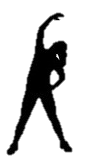 On s’échauffe
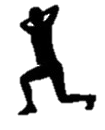 Pouvez-vous penser d’autres exemples de technologie moderne utile au quotidien?

Can you remember any of your GCSE work on this topic?

Quel est votre objet préféré à la maison? Pourquoi est-ce utile?
[Speaker Notes: skipped]
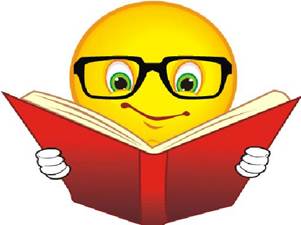 Stratégie: Lire
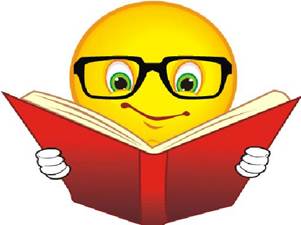 Before reading:
First, check if there are any useful clues about the meaning in the title or any accompanying photos.
First reading:
Read the passage for gist.
Reading strategies:
After reading for gist, start to pick out the important details.
Use the clues in the questions to help you find detailed answers.
Look in the text for synonyms of words/expressions used in the question.
Underline/highlight key words and phrases in the text as you read it.
La technologie au quotidien
1
Il est 7 heures. Votre téléphone intelligent – ou smartphone – vous réveille.
Vous l’interrogez oralement pour savoir s’il va pleuvoir. Dans quelques heures vous prenez l’avion et vous voulez savoir comment vous habiller. Sur Google vous admirez votre futur hôtel, sa piscine et ses plages.
2
Vous rangez votre ordinateur portable dans votre valise en matérieau high-tech ultraléger ; vous gardez votre smartphone et votre tablette sur vous. Vous avez quelques films pour la durée du vol. Votre tablette contient les romans à lire por l’école, c’est moins lourd que de vrais livres.
3
Votre ami doit vous apporter la musique d’un film… Voyons, quel est le titre du film ? Machinalement, vous mettez en marche votre téléphone et cherchez sur Wikipédia. Vous envoyez un SMS à votre ami por être sûr qu’il a téléchargé la musique promise.
4
Votre genou est guéri, le médecin l’a vu grâce à l’IRM. De nos jours, entre le scanner, la microchirurgie, les implants ou les prothèses, la technologie médicale vous reconstitute très vite.
5
Dans six heures, vos narines seront remplies du parfum des îles grecques. Vous avez l’enregistrement en ligne, vous ne faites donc pas la queue aux guichets d’enregistrement. Votre passeport biométrique, que vous scannez vous-même au contrôle, est très pratique. Votre carte de credit en poche, vous pouvez partir. Le chauffeur de taxi allume son GPS.
6
Une pensée étrange traverse alors votre esprit : mais comment faisaient nos grands parents sans technologie ?
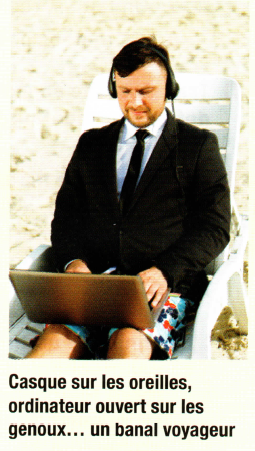 [Speaker Notes: Did not read aloud – H/W translation section 1&2]
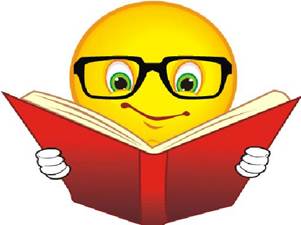 Lire
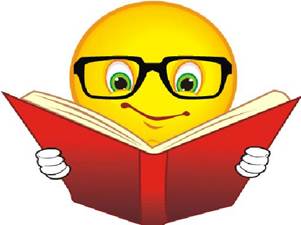 Pour chaque paragraphe 1 à 6 dans l’extrait  ‘La technologie au quotidien’, choisissez le titre a à f qui convient.
Des grammes de technologies pour des tonnes de savoir
Le matin d’un voyage prometteur
Dans quelques heures la Grèce !
Bien faire ses bagages
Mais comment c’était avant ?
La santé par la technologie
[Speaker Notes: Finish here – more time needed]
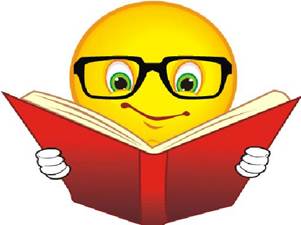 Lire
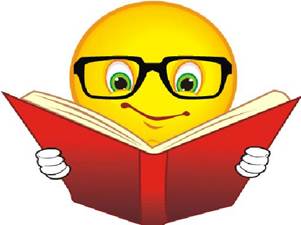 Relisez attentivement l’extrait. Pour chaque phrase ci-dessous dites si ells sont vraies (V), fausses (F) ou non données (ND).
S’il pleut, le personnage mettra son imperméable.
Il peut déjà voir son hôtel et les environs grâce à Internet.
Il rangera sa tablette dans sa valise.
Avec la tablette, les livres ne pèsent plus rien.
Son ami va lui télécharger un film dont il aime la musique.
La santé a fait de gros progress grâce à la technologie médicale.
Son enregistrement en ligne lui évite de faire la queue au contrôle.
Il se demande comment les grands parents fasaient sans toute notre technologie.
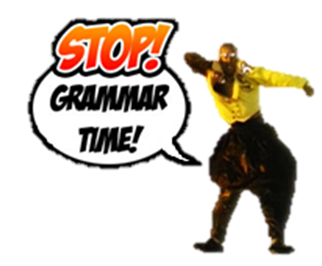 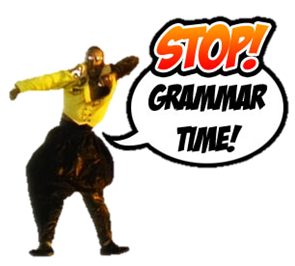 Grammaire:
Les articles définis et indéfinis
Traduisez ces phrases en anglais. Attention ! Il ne faut pas toujours traduire les articles.
Vous prenez l’avion de 12h30 pour aller au Maroc, porte 17.
On en parle souvent dans les actualités sur la Une !
Mon nez est rempli du parfum des îles grecques.
Sur ma tablette il y a les articles à lire pour l’école.
Une pensée étrange traverse l’esprit du/de la juge.
À la fin du mois, on va aux courses de chevaux.
On fait des recherches en ligne quand on va au cyberclub.
Les météos prédisent une sécheresse aux quatre coins du pays.